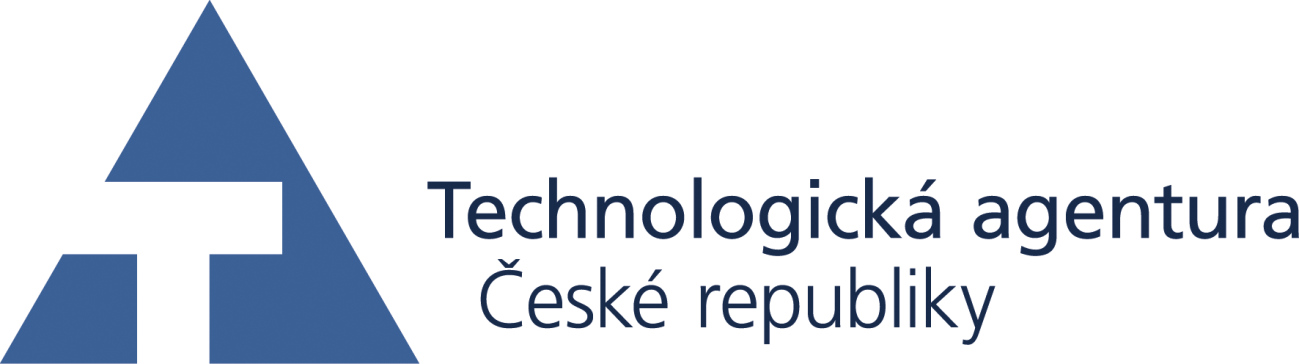 … od myšlenek k aplikacím

Miroslav Janeček
člen předsednictva
Současné aktivity Technologické agentury ČR
3. dubna 2014
Systém podpory VaVaI v ČR
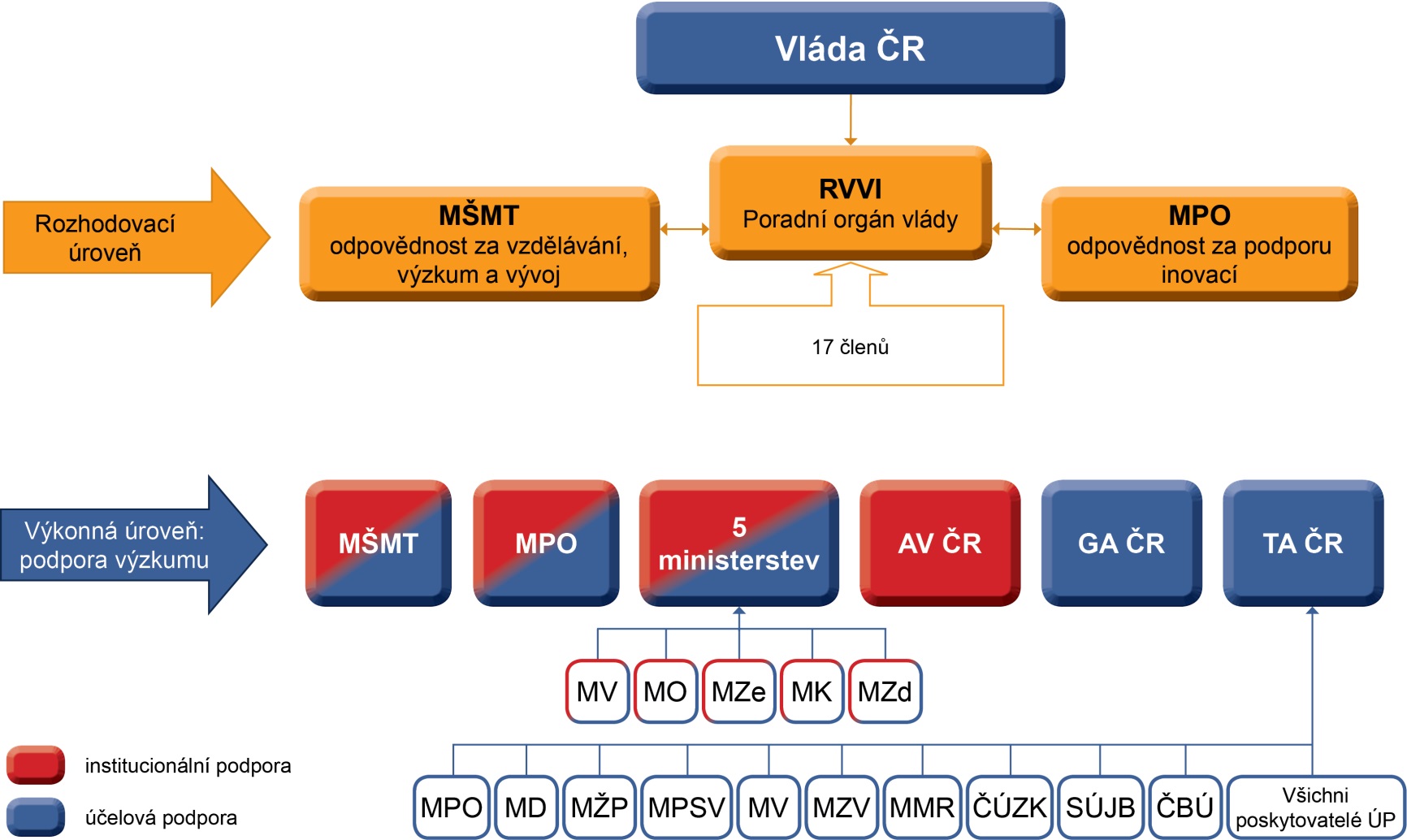 Organizační struktura TA ČR   od 1. 3. 2014
Rozpočet TA ČR
Účastníci podpořenýchprojektů TA ČR (k 31. 10. 2013)
Očekávané výsledky (k 31. 10. 2013)
Současné programy
V současnosti jsou podpořeny projekty z následujících programů:
ALFA 
BETA
OMEGA
Centra kompetence

V průběhu roku 2014 budou vyhlášeny 1. veřejné soutěže u programů:
GAMA
DELTA
EPSILON
Současné programy(stav k 30. 10. 2013)
Současné programy
ALFA
hledání „chytrých řešení“ v oblasti progresivních technologií       a materiálů, udržitelnosti dopravy a ochrany životního prostředí
celkem podpořeno 672 projektů, z nichž již bylo 138 ukončeno (stav k 31. 12. 2013)
s největším zájmem se setkaly 3. a 4. veřejná soutěž (každá cca 1 000 návrhů projektů)
mezi nejúspěšnější organizace z hlediska počtu podpořených projektů jsou veřejné vysoké školy, zejména ČVUT v Praze        a VUT v Brně
více než polovina financí směřuje k projektům ve skupině oborů Průmysl
na konci prosince 2013 byla ukončena soutěžní lhůta 4. veřejné soutěže, v současnosti probíhá hodnocení projektů
[Speaker Notes: ALFA 4: platí NPOV; zohlednění Center OP VaVaI, regionální rozložení]
Současné programy
BETA
program veřejných zakázek pro potřeby státní správy – od roku 2010
první zjednodušení programu schválila vláda usnesením č. 75  ze dne 30. 1. 2013
rozšíření seznamu orgánů státní správy, které mohou v rámci programu BETA podávat veřejné potřeby
největší program tohoto typu v ČR
problém: vztah zákona 130/2002 Sb., o podpoře VaVaI a zákona o zadávání veřejných zakázek
nezbytná úprava na typ PCP/SBIR (v EU podporována a chápána jako podpora malého a středního podnikání)
Současné programy
OMEGA
hledání „chytrých řešení“ v oblasti společenských věd (vše kromě kulturního dědictví, zejména regionální rozvoj, sociální záležitosti, statistika, matematické a jiné modelování, zahraniční vztahy)
v rámci 1. veřejné soutěže bylo podpořeno 46 projektů
2. veřejná soutěž – k podpoře bylo doporučeno 82 návrhů projektů z celkového počtu 220 přijatých projektů, začátek řešení k 1. lednu 2014
[Speaker Notes: Hledáme lepší nasměrování aplikovaného výzkumu v oblasti společenského výzkumu (4 kulaté stoly)]
Současné programy
Centra kompetence
podpora dlouhodobé spolupráce mezi výzkumnými organizacemi a firmami (6–8 let, v průměru spolupracuje 8 subjektů)
úpravu programu schválila vláda usnesením č. 146 ze dne 27. února 2013
v rámci 1. veřejné soutěže bylo podpořeno 22 projektů
výsledky 2. veřejné soutěže byly zveřejněny v listopadu 2013,     k podpoře je vybráno celkem 11 center; probíhají negociace (poměr AV/EV, doložení vlastnické struktury žadatelů)
[Speaker Notes: CK 2 orientována mj. na podporu regionů, center z OP VaVaI
Nově tutoři]
Nové programy – GAMA
Zaměření 
podpora ověření využitelnosti výsledků VaV v praxi
příprava jejich následného komerčního využití
2 podprogramy
pro výzkumné organizace – zde je vyhlášena 1. veřejná soutěž (termín na podávání projektů do 19.3.)
pro podniky, pro spolupráci VO a podniků
Cíle
podpořit a zefektivnit přenos výsledků VaV do praxe
usnadnit následné komerční využití
Trvání programu
2014–2019
veřejné soutěže budou vyhlašovány každoročně 2014–2017
[Speaker Notes: PP1 – finalizace hodnotícího procesu, výzva končí …
PP2 odložen z časových důvodů na 2. pololetí, bude tedy muset respektovat novelu zákonů o veřejné podpoře]
GAMA doplňuje fondy založené      z prostředků EU na MPO a MŠMT
TA ČR
GAMA
MŠMT
„pre-seed“ fond
MPO
„seed“ fond
1. VS 2014
průměrná výše podpory 4 mil. Kč
PP1 – VO
PP2 – podnik + VO
poslední výzva 2012
průměrná výše podpory 20 mil. Kč/projekt
Pro výzkumné organizace
„seed“ fond na založení firmy
„seed“ fond na další rozvoj firmy
Harmonogram
MPO „SEED“ FOND
TA ČR GAMA
MŠMT „PRE-SEED“ FOND
2019
2012
2014
2016
2017
2018
2013
2015
Nové programy – DELTA
Zaměření 
podpora mezinárodní/bilaterální spolupráce ve VaV prostřednictvím společných projektů výzkumných organizací       a firem
Cíle 
zvýšit množství kvalitních a konkurenceschopných výsledků aplikovaného VaV podporou mezinárodní spolupráce

Partneři a vyhlášení 
především země mimo EU (Jižní Korea, USA, Taiwan, Japonsko, Vietnam, Čína)
v průběhu druhého pololetí 2014
[Speaker Notes: Proveden průzkum zájmu firem: 6000 oslovených, odpověď od 110 firem, zájem zejména o evropské země]
Nové programy – EPSILON
Zaměření 
podpora zejména průmyslových aplikací při využití nových technologií a nových materiálů v průmyslu, energetice, životním prostředí a dopravě
Cíle 
podpora projektů aplikovaného výzkumu a experimentálního vývoje s vysokým potenciálem rychlého uplatnění výsledků v nových produktech, výrobních postupech a službách
Doba trvání
doba řešení projektů 2015–2025
vyhlášení 1. veřejné soutěže na přelomu dubna a května 2014
poprvé také hodnocení dopadů projektů
náhrada programu ALFA a TIP (MPO)
[Speaker Notes: Specifikace témat ukončená
Týká se priorit Konkurenceschopná ekonomika, Energetika, …
Plánované níáklady]
Příprava nových programů
Spolupráce na přípravě nového programového období ESIF 2014–2020 (TA ČR je spolugestorem programů a předpokládanou implementační agenturou):
MPO: OP Podnikání a inovace pro konkurenceschopnost
MŠMT: OP Výzkum, vývoj a vzdělání
MPSV: OP Zaměstnanost (odpovědnost za sociální inovace)
Projekty TA ČR – INKA
Mapování inovační kapacity
Zjištění potenciálu nových vazeb mezi výzkumnými organizacemi a podniky
Podklad pro S3 strategii
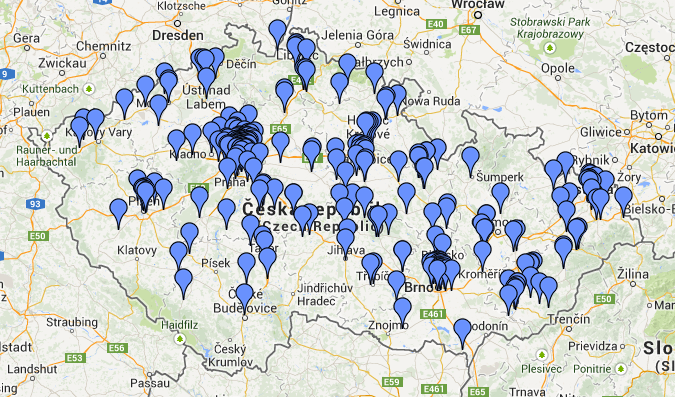 Výsledky podpořených projektů
CENA TA ČR – 1. ročník udílení cen 4. prosince 2013
3 kategorie:
Originalita řešení – projekt Optický paketový přepínač (SQS Vláknová optika, a.s., Ústav fotoniky a elektroniky AV ČR, ČVUT) – 1000x rychlejší přenos dat na „spojích“ optických sítí
Řešení pro kvalitu života – projekt Výzkum a vývoj nových receptur a technologie potraviny pro zvláštní lékařské účely  (Bohušovická mlékárna, a.s., Univerzita Karlova a Výzkumný ústav mlékárenský, s.r.o.) – nový mléčný produkt pro staré a těžkou nemocí oslabené pacienty
Užitečnost řešení – projekt Výzkum a vývoj turbopřevodovky s novým typem segmentových ložisek (Wikov Gear, s.r.o., GTW Bearings, s.r.o., VZÚ Plzeň, Západočeská univerzita) – převodovka využitelná pro stlačování velkého objemu plynu nebo čerpání vody
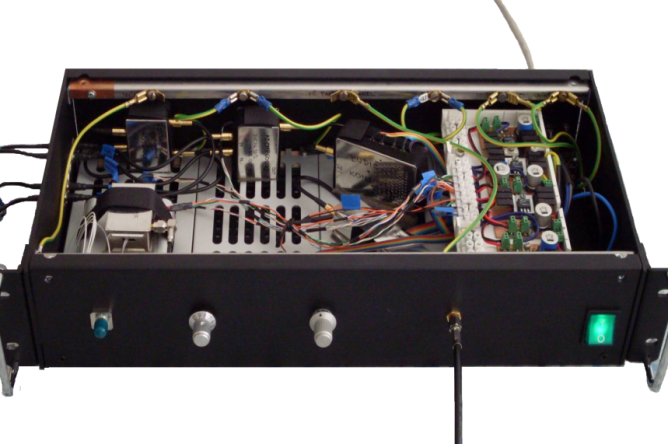 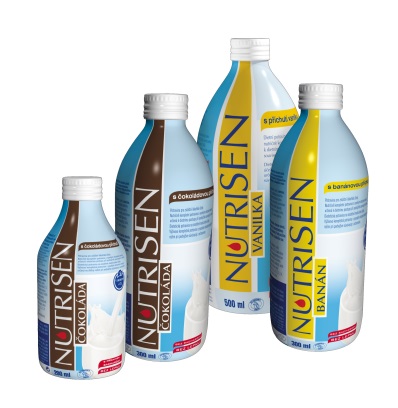 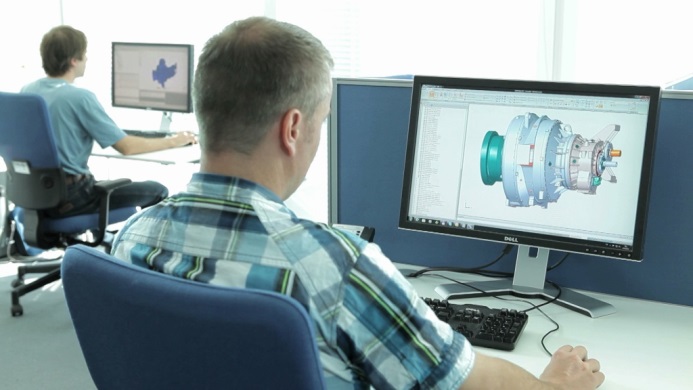 Spolupráce
Do konce roku byla podepsána nebo připravena k podpisu memoranda        o spolupráci s následujícími organizacemi:
Ministerstvo průmyslu a obchodu
Ministerstvo zahraničních věcí
Hospodářská komora ČR
Svaz průmyslu a dopravy ČR
Úřad průmyslového vlastnictví
Akademie věd ČR
Český statistický úřad
CzechInvest
Asociace výzkumných organizací
Asociace malého a středního podnikání
Komora pro styky se zeměmi SNS
Asociace akreditovaných a autorizovaných organizací
TA ČR dále spolupracuje s dílčími technologickými platformami
Novinky/problémy
Nová evropská legislativa pro oblast veřejné podpory (zpoždění přípravy národních programů)

Novela zákona 218 (vyžaduje se průhledná vlastnická   struktura příjemců podpory) – zatím nejasný výklad

Novela zákona 130/2002 – je potřebná mj. kvůli zavedení nových forem financování VaV (dále vedení seznamu VO …). Argumentace změnou ad a) je lichá (v evropské normy mají vždy přednost
Děkuji za pozornost